A Christian’s View of the World
2 Peter 3:1-7
[Speaker Notes: 2 Peter 3:1-7 NASB - This is now, beloved, the second letter I am writing to you in which I am stirring up your sincere mind by way of reminder,  (2)  that you should remember the words spoken beforehand by the holy prophets and the commandment of the Lord and Savior spoken by your apostles.  (3)  Know this first of all, that in the last days mockers will come with their mocking, following after their own lusts,  (4)  and saying, "Where is the promise of His coming? For ever since the fathers fell asleep, all continues just as it was from the beginning of creation."  (5)  For when they maintain this, it escapes their notice that by the word of God the heavens existed long ago and the earth was formed out of water and by water,  (6)  through which the world at that time was destroyed, being flooded with water.  (7)  But by His word the present heavens and earth are being reserved for fire, kept for the day of judgment and destruction of ungodly men.]
"I am no longer in the world; and yet they themselves are in the world, and I come to You. Holy Father, keep them in Your name, the name which You have given Me, that they may be one even as We are.  (12)  "While I was with them, I was keeping them in Your name which You have given Me; and I guarded them and not one of them perished but the son of perdition, so that the Scripture would be fulfilled.  (13)  "But now I come to You; and these things I speak in the world so that they may have My joy made full in themselves.
- John 17:11-16 NASB
[Speaker Notes: John 17:11-16 NASB  "I am no longer in the world; and yet they themselves are in the world, and I come to You. Holy Father, keep them in Your name, the name which You have given Me, that they may be one even as We are.  (12)  "While I was with them, I was keeping them in Your name which You have given Me; and I guarded them and not one of them perished but the son of perdition, so that the Scripture would be fulfilled.  (13)  "But now I come to You; and these things I speak in the world so that they may have My joy made full in themselves]
(14) "I have given them Your word; and the world has hated them, because they are not of the world, even as I am not of the world.  (15)  "I do not ask You to take them out of the world, but to keep them from the evil one.  (16)  "They are not of the world, even as I am not of the world.
- John 17:11-16 NASB
[Speaker Notes: John 17:11-16 NASB  … .  (14)  "I have given them Your word; and the world has hated them, because they are not of the world, even as I am not of the world.  (15)  "I do not ask You to take them out of the world, but to keep them from the evil one.  (16)  "They are not of the world, even as I am not of the world.]
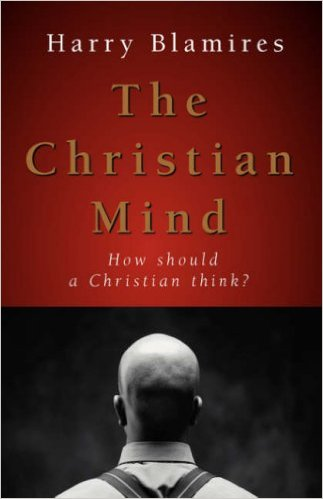 [Speaker Notes: In 1963 Harry Blamires wrote a book entitled, The Christian Mind. 

It was a challenge to the Christians of the 60’s and I think it is more so a challenge in our present times.

Blamires’ thesis was not that the Christian is to think only on religious topics all the time but rather they are to view every topic from a Christian perspective.  

This is another way of describing a what one might call  the Christian’s “world view.”]
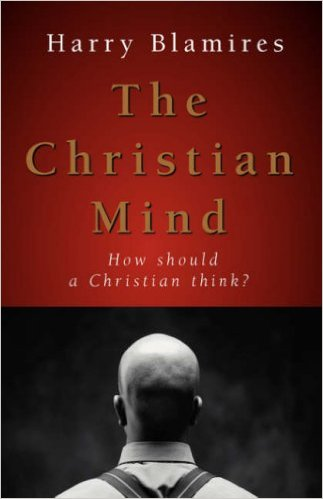 “The Christian mind is the  prerequisite of Christian thinking, and Christian thinking is the prerequisite for Christian action.” 									- Harry Blamires
But what is a Christian mind? 
A supernatural orientation. There is more to reality than the here and now and what we can see.
[Speaker Notes: One the authors basic premises is that …

“The Christian mind is the  prerequisite of Christian thinking, and Christian thinking is the prerequisite for Christian action.” - Harry Blamires

But that begs the question … what is a Christian mind? 

In his book he identifies six characteristics of what he call a Christian mind…

A supernatural orientation. There is more to reality than the here and now and what we can see.]
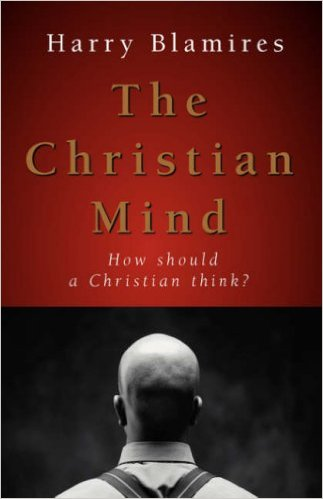 “The Christian mind is the  prerequisite of Christian thinking, and Christian thinking is the prerequisite for Christian action.” 									- Harry Blamires
But what is a Christian mind? 
An awareness of evil and what it has done in perverting “the noblest things.”
[Speaker Notes: An awareness of evil and what it has done in perverting “the noblest things.”]
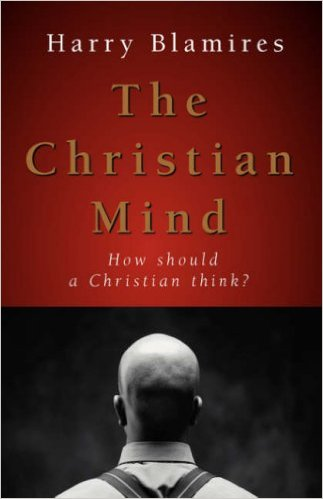 “The Christian mind is the  prerequisite of Christian thinking, and Christian thinking is the prerequisite for Christian action.” 									- Harry Blamires
But what is a Christian mind? 
A conception of truth that depends on God’s revelation.
[Speaker Notes: A conception of truth that depends on God’s revelation.]
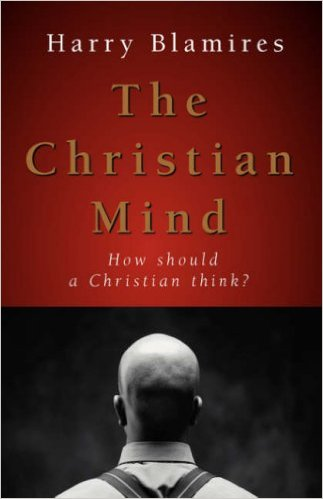 “The Christian mind is the  prerequisite of Christian thinking, and Christian thinking is the prerequisite for Christian action.” 									- Harry Blamires
But what is a Christian mind? 
An acceptance of authority. We must know what God requires and submit to it. He is the final authority in all of reality, things present and things to come.
[Speaker Notes: An acceptance of authority. We must know what God requires and submit to it. He is the final authority in all of reality, things present and things to come.]
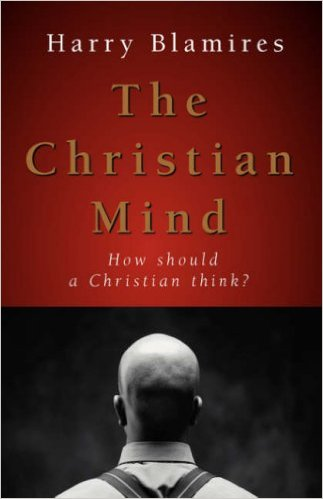 “The Christian mind is the  prerequisite of Christian thinking, and Christian thinking is the prerequisite for Christian action.” 									- Harry Blamires
But what is a Christian mind? 
A concern for the person, realizing that people are not machines. Human life has value.
[Speaker Notes: A concern for the person, realizing that people are not machines. Human life has value.]
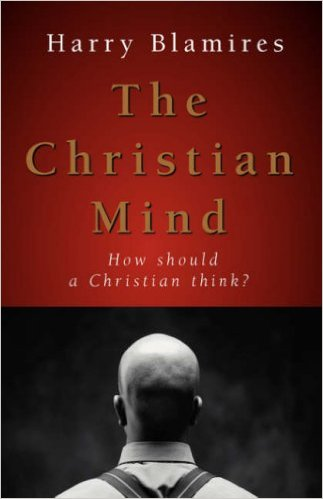 “The Christian mind is the  prerequisite of Christian thinking, and Christian thinking is the prerequisite for Christian action.” 									- Harry Blamires
But what is a Christian mind? 
Has a passion to live life to the glory of God.
[Speaker Notes: Has a passion to live life to the glory of God.]
2 Peter 3:1-7
This is now, beloved, the second letter I am writing to you in which I am stirring up your sincere mind by way of reminder, 						(2 Peter 3:1 NASB)
[Speaker Notes: I’d like to suggest that the issue of Thinking like a Christian might be an assertion of the Apostle Peter in our text…

2 Peter 3:1-7 NASB - This is now, beloved, the second letter I am writing to you in which I am stirring up your sincere mind by way of reminder,  (2)  that you should remember the words spoken beforehand by the holy prophets and the commandment of the Lord and Savior spoken by your apostles.  (3)  Know this first of all, that in the last days mockers will come with their mocking, following after their own lusts,  (4)  and saying, "Where is the promise of His coming? For ever since the fathers fell asleep, all continues just as it was from the beginning of creation."  (5)  For when they maintain this, it escapes their notice that by the word of God the heavens existed long ago and the earth was formed out of water and by water,  (6)  through which the world at that time was destroyed, being flooded with water.  (7)  But by His word the present heavens and earth are being reserved for fire, kept for the day of judgment and destruction of ungodly men.


That is, the main object of both epistles is the same  …  to call to their remembrance important truths which they had heard before, but which thery were in danger of forgetting, or worse, in danger of being turned away by errors that was being taught. 

2 Peter 3:1 NKJV  Beloved, I now write to you this second epistle (in both of which I stir up your pure minds by way of reminder),

Albert Barnes says that the word rendered “pure” in this text occurs only here and in Phi_1:10, where it is rendered “sincere.” 

He goes on the state that the word properly refers to “that which may be judged of in sunshine;” then it means “clear, manifest;” and then “sincere, pure” - as that in which there is no obscurity … and that the sense of the words pure and sincere here is that their minds were open, frank, candid. 

The apostle regarded them as “disposed” to see the truth, and yet as liable to be led astray by the plausible errors of others. 

Such minds need to have truths often brought fresh to their remembrance, though they are truths with which they had before been familiar.

The thinking and intentions of God’s people must be able to stand up under scrutiny and not be led astray by immoral desires … remember Paul’s writing in…

Philippians 4:8 NKJV  Finally, brethren, whatever things are true, whatever things are noble, whatever things are just, whatever things are pure, whatever things are lovely, whatever things are of good report, if there is any virtue and if there is anything praiseworthy—meditate on these things.]
For when they maintain this, it escapes their notice that by the word of God the heavens existed long ago and the earth was formed out of water and by water, 												2 Peter 3:5 NASB)
For this they willfully forget – NKJV
For they deliberately overlook  - ESV
that you should remember the words spoken beforehand by the holy prophets and the commandment of the Lord and Savior spoken by your apostles. (2 Peter 3:2 NASB)
[Speaker Notes: In this call to a pure/sincere mind Peter emphasizes the importance of memory…

2 Peter 3:2 NASB  that you should remember the words spoken beforehand by the holy prophets and the commandment of the Lord and Savior spoken by your apostles.

Memory is an important part of walking with the Lord and doing the work of the Lord…

Truly this is the way it is in the Christian life.  If you are to think like a Christian in our secular world there are some realities that must constantly be remembered…

They become spiritual filters, if you will through which we interpret everything that we see and experience in the world. 

1 Corinthians 6:9-11 NASB  (9)  Or do you not know that the unrighteous will not inherit the kingdom of God? Do not be deceived; neither fornicators, nor idolaters, nor adulterers, nor effeminate, nor homosexuals,  (10)  nor thieves, nor the covetous, nor drunkards, nor revilers, nor swindlers, will inherit the kingdom of God.  (11)  Such were some of you; but you were washed, but you were sanctified, but you were justified in the name of the Lord Jesus Christ and in the Spirit of our God.

2 Peter 1:9 NASB  For he who lacks these qualities is blind or short-sighted, having forgotten his purification from his former sins.


In his warning about “scoffers” that will come in the last day and will scorn the idea that Jesus Christ is coming again, Peter says…

2 Peter 3:5 NASB  For when they maintain this, it escapes their notice that by the word of God the heavens existed long ago and the earth was formed out of water and by water,
2 Peter 3:5 NKJV  For this they willfully forget: that by the word of God the heavens were of old, and the earth standing out of water and in the water,
2 Peter 3:5 ESV  For they deliberately overlook this fact, that the heavens existed long ago, and the earth was formed out of water and through water by the word of God,

… they knowingly and intentionally refused to take into consideration some of the truths with which the Christian must approach life. 

These things that they intentionally forget are things that we must constantly remember if we are to survive in this aggressively secular world.]
The World Is A Work Of God’s Creation…
For when they maintain this, it escapes their notice that by the word of God the heavens existed long ago and the earth was formed out of water and by water,											(2 Peter 3:5 NASB)
[Speaker Notes: On the thought of our thinking like a Christian in a secular world, I’d like to suggest three things from our text  …  2 Peter 3:3-5 that Peter felt to be extremely important to be remembered.


This World Is A Work Of God’s Creation.

The first thing the scoffers were deliberately forgetting touches on the foundation of how man should think…

2 Peter 3:5 NASB  For when they maintain this, it escapes their notice that by the word of God the heavens existed long ago and the earth was formed out of water and by water,

In Peter’s words here we have a reminder of the creation account in Genesis 1  …  This should not be seen as a statement about how the earth began from a scientific perspective … but rather it should be seen simply as a restatement of the creation account as it is found in Genesis … the primary thing we should emphasize is that it all happened “by God’s Word.” 

The very heavens in which the earth exists came into being by God’s word. The very earth itself was formed and molded into it’s present situation by God’s word. The truth of creation is an important truth to remember if we are to have a Christian mindset in a secular world.

The scoffer of which Peter spoke seem to deliberately put aside God’s Word and then complained that God wasn’t doing anything.

One of the things that sets how the Christian thinks apart from the secular world in which he lives is his recognition and acceptance of God, His existence … His Power  …  His Will.

The scoffers purposeful ignorance of these attributes of God is so in line with the attitude of those Paul writes about in Romans 1… 

Romans 1:18-21 NASB  For the wrath of God is revealed from heaven against all ungodliness and unrighteousness of men who suppress the truth in unrighteousness,  (19)  because that which is known about God is evident within them; for God made it evident to them.  (20)  For since the creation of the world His invisible attributes, His eternal power and divine nature, have been clearly seen, being understood through what has been made, so that they are without excuse.  (21)  For even though they knew God, they did not honor Him as God or give thanks, but they became futile in their speculations, and their foolish heart was darkened.

Romans 1:22-24 NASB  Professing to be wise, they became fools,  (23)  and exchanged the glory of the incorruptible God for an image in the form of corruptible man and of birds and four-footed animals and crawling creatures.  (24)  Therefore God gave them over in the lusts of their hearts to impurity, so that their bodies would be dishonored among them.

Romans 1:28-32 NASB  And just as they did not see fit to acknowledge God any longer, God gave them over to a depraved mind, to do those things which are not proper,  (29)  being filled with all unrighteousness, wickedness, greed, evil; full of envy, murder, strife, deceit, malice; they are gossips,  (30)  slanderers, haters of God, insolent, arrogant, boastful, inventors of evil, disobedient to parents,  (31)  without understanding, untrustworthy, unloving, unmerciful;  (32)  and although they know the ordinance of God, that those who practice such things are worthy of death, they not only do the same, but also give hearty approval to those who practice them.

If you are to have a Christian mind in this secular world, you must hold tenaciously to the Biblical truth that God … by His Word … created the heavens and the earth. This perspective makes all the difference in the world when you began to interpret the world about you. 

If this world owes its existence to a sovereign God, then man is not the master of his own fate. He owes his existence to another. 

We must view everything in our world from the perspective that God made it.

Do you think it would make any difference in our society if our society as a whole begin to look at life with the recognition that the earth and its peoples were created by God  … and as Paul wrote … “it is in Him that we live, move, and exist”?]
The World Is A Work Of God’s Creation…
The World in which we live is a moral universe…
moral - concerned with the principles of right and wrong behavior and the goodness or badness of human character.
For when they maintain this, it escapes their notice that by the word of God the heavens existed long ago and the earth was formed out of water and by water,											(2 Peter 3:5 NASB)
through which the world at that time was destroyed, being flooded with water. 	(2 Peter 3:6 NASB)
[Speaker Notes: THE WORLD IN WHICH WE LIVE IS A MORAL UNIVERSE…

So, the first point that Peter makes si that our world is God’s creation…

2 Peter 3:5 NASB  For when they maintain this, it escapes their notice that by the word of God the heavens existed long ago and the earth was formed out of water and by water,

I’d suggest that the second reality he presents is also one that the secular world wants to ignore … and it too again relates to the nature of the world in which we live.  They deliberately want to ignore the moral nature in the world in which we live.  

2 Peter 3:6 NASB  through which the world at that time was destroyed, being flooded with water.

Moral - concerned with the principles of right and wrong behavior and the goodness or badness of human character.

Peter brings this before us with his reference to the flood that came in the day of Noah. 

The same God that spoke in creation spoke again in judgment when the world rebelled against him and moved to exclude him from his own creation. 

Peter views the Genesis’ account of the flood that destroyed the civilization of Noah’s day as being a matter of historic record.

If the Genesis account is accepted as a historic record of what God did in that ancient day, then it will change the way you view the world in which we live. 

You can no longer view the world naturalistically.  You will have to view the world as being a moral universe in which the deeds of man have serious consequences.

One of the things that modern man has done is deny the historicity of the Genesis account. They have chosen to ignore the fact that there is a geological evidence for such a fact. They have chosen to deny evidences from an archeological perspective. They have also chosen to deny or ignore the different accounts of such a flood that surface among the ancient peoples all over the world. 

Interestingly enough … in the history of differing nations and civilizations the names change and a few of the minor details from culture to culture differ, but almost all the world’s cultures have a memory of such a flood that devastated the face of the earth.

If you can deny the historicity of the flood, and can deny the moral nature of the world in which we live.  It makes it a lot easier to pursue an indulgent lifestyle. 

It is interesting that Peter indicates that these scoffers who refuse to remember the nature of the world also are people who “follow their own evil desires.” 2 Peter 3:3  

Since they want to do the things they want to do, it makes it very convenient to deny or forget that there is God who holds human kind responsible for their deeds.

This perspective will affect how you see the world. If you accept the truth that this is a moral universe in which the God of creation is still actively judging sin, then you see the things that flow through history as being the workings of the plan of God. 

We've already referenced the explanation that the Apostle Paul gives for what happened in the Roman culture of his day in Romans 1:18ff   …  and now it makes even more sense … you see the things that were happening in terms of moral deterioration as being evidence that “God gave them up.” Romans 1:24

The Christian will always remember that this is a moral universe  …  It is so because it was created by a Holy God and is still sustained by this Holy and Almighty God.

Do you think it would make any difference in our society if our society as a whole begin to look at life with the recognition that the world in which we life is a moral universe with principles of right and wrong … good and bad … righteousness and sin … determined by the God of creation?]
The World Is A Work Of God’s Creation…
The World in which we live is a moral universe…
The World Is Destined For Judgment…
Now by the same word the present heavens and earth have been reserved for fire and are being kept for the day when ungodly people will be judged and destroyed.  										- 2 Peter 3:7 ISV
But by His word the present heavens and earth are being reserved for fire, kept for the day of judgment and destruction of ungodly men. (2 Peter 3:7 NASB)
[Speaker Notes: THE WORLD IS DESTINED FOR JUDGMENT.

The Apostle states the third sobering thing that we must always remember…

2 Peter 3:7 NASB  But by His word the present heavens and earth are being reserved for fire, kept for the day of judgment and destruction of ungodly men.

2 Peter 3:7 ISV  Now by the same word the present heavens and earth have been reserved for fire and are being kept for the day when ungodly people will be judged and destroyed.

I suggest here that it is not the purpose of the Apostle to give us an eschatological timetable, or the arrangement by which the events of the end time will take place … but rather Peter’s purpose is to remind us of something that secular man  … again … chooses to forget ... Scoffing secular man chooses to forget that the world is destined for judgment.

Peter’s description matches what we find in other places in the Bible which foresee a day in which the earth itself and the heavens will be destroyed by fire. 

God is actively keeping them for a day that He has already appointed – a Day of Judgment and destruction. 

The focus of this judgment and destruction will be “ungodly men.” These ungodly men are those who have lived without giving God proper place in their lives, without reverencing His name, without acknowledging Him as the creator and sustainer of the universe. 

They have chosen rather to do their own thing in their own way for their own pleasure. They have denied any responsibility to the creator of their lives.  They and the world in which they live are destined for this rendezvous with divine judgment.

Consider Jude’s writings…

Jude 1:5 NASB  Now I desire to remind you, though you know all things once for all, that the Lord, after saving a people out of the land of Egypt, subsequently destroyed those who did not believe.

Jude 1:10-15 NASB  But these men revile the things which they do not understand; and the things which they know by instinct, like unreasoning animals, by these things they are destroyed.  (11)  Woe to them! For they have gone the way of Cain, and for pay they have rushed headlong into the error of Balaam, and perished in the rebellion of Korah.  (12)  These are the men who are hidden reefs in your love feasts when they feast with you without fear, caring for themselves; clouds without water, carried along by winds; autumn trees without fruit, doubly dead, uprooted;  (13)  wild waves of the sea, casting up their own shame like foam; wandering stars, for whom the black darkness has been reserved forever.  (14)  It was also about these men that Enoch, in the seventh generation from Adam, prophesied, saying, "Behold, the Lord came with many thousands of His holy ones,  (15)  to execute judgment upon all, and to convict all the ungodly of all their ungodly deeds which they have done in an ungodly way, and of all the harsh things which ungodly sinners have spoken against Him."

Jude here references Cain - Gen_4:1-26, where Cain came before God with an unacceptable sacrifice. The way of Cain is the way of man-made religion, rejecting the revelation of God..

Balaam -  Num. 22-25, especially Num_25:1-9.  The error of Balaam involved leading others into sin for personal gain. Balaam knew the truth but deliberately led Israel into sin that he might make money. 

Korah - Num_16:1-50. Korah and his followers rejected the divine authority given to Moses and tried to assume power for themselves. 

These false teachers that Jude speak of who followed the ways of Cain and Balaam and Korah will be judged by the God who by His Word created the world.

So, again I ask the question…

Do you think it would make any difference in our society if our society as a whole begin to look at life with the recognition that the earth and its peoples are headed for a horrible Day of Judgment at the hand of almighty God?]
The World is a Work of God’s Creation… 
The World in which we live is a moral universe…
The World is Destined for Judgment…
We Were Created By God!
We are Responsible To God!
We are destined for a day of accountability before God!
[Speaker Notes: The loss of the proper fear of God in our culture is a major contributor all of the evil that exists … When you begin to explain the world naturalistically and you begin to deny God His place in creation, the harvest of evil is certain and sure.

This is the reason that Peter was stirring up his readers minds … and by extension … our minds  …  He is calling on us to keep a Christian mindset in the midst of a secular-thinking world. 

The only way we can live a life that is pleasing to God in a world that deliberately refuses to acknowledge and accept God is to keep fresh in our minds that we were created by God, we are responsible to God, and we are destined for a day of accountability before almighty God. 

When you keep these things in mind, they become a strong encouragement to holy living and useful living.]
"I have given them Your word; and the world has hated them, because they are not of the world, even as I am not of the world.  (15)  "I do not ask You to take them out of the world, but to keep them from the evil one.  (16)  "They are not of the world, even as I am not of the world.  (17)  "Sanctify them in the truth; Your word is truth. - John 17:14-17 NASB
"I do not ask on behalf of these alone, but for those also who believe in Me through their word;  (21)  that they may all be one; even as You, Father, are in Me and I in You, that they also may be in Us, so that the world may believe that You sent Me. - John 17:20-21 NASB
[Speaker Notes: John 17:14-17 NASB  "I have given them Your word; and the world has hated them, because they are not of the world, even as I am not of the world.  (15)  "I do not ask You to take them out of the world, but to keep them from the evil one.  (16)  "They are not of the world, even as I am not of the world.  (17)  "Sanctify them in the truth; Your word is truth.

John 17:20-21 NASB  "I do not ask on behalf of these alone, but for those also who believe in Me through their word;  (21)  that they may all be one; even as You, Father, are in Me and I in You, that they also may be in Us, so that the world may believe that You sent Me.]
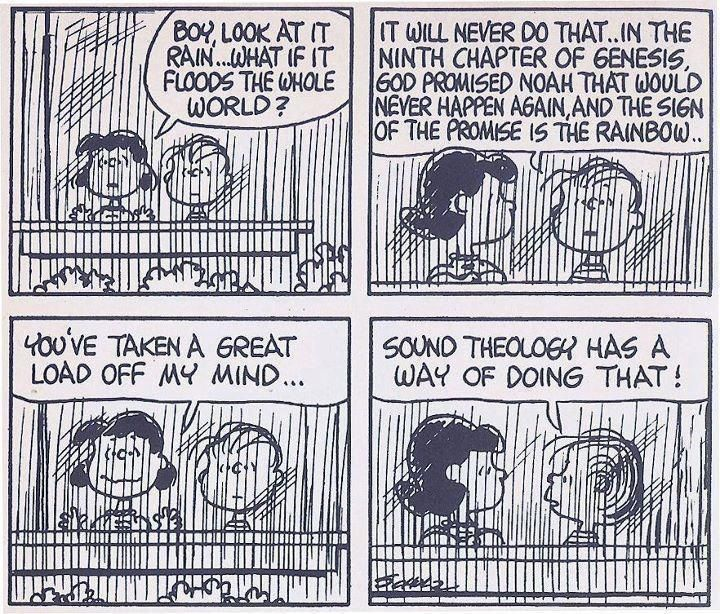